プログラミングの基本となるアルゴリズムの練習です。
基本から、素数を求める、並び替えをするなどプログラムを作ってみましょう。

・フローチャートとプログラムの基本構造
・リスト
・合計の計算
・素数を求めよう
・並び替えしよう

チャレンジが最終目標です。すでに知っている人は途中を飛ばしてやっても
いいよ。
チャレンジ:素数を求めるプログラム
チャレンジ:選択整列法を用いた整列プログラム
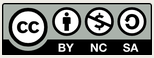 Go.Ota　CoderDojo市川真間
1ページ
[Speaker Notes: 2017年8月13日/20日 (同一内容)
13:00～16:30
CoderDojo市川真間用資料]
概要
アルゴリズム/プログラム/フローチャート

・各自のペースで進めてください。

Scratchのサンプルプログラムはスタジオ「情報の科学」の中に入っています。
2ページ
アルゴリズムは役に立つ
アルゴリズム = 問題解決や行動の手順　例: アイスの選択1. 氷っぽいのが食べたい　そうならば氷菓系
　 1.2 氷がいい　　　そうならばアイスボックス
　　　そうでなければ　ガリガリ君
　 そうでないなら アイスクリーム系     1.3 お金がある
　　　そうならば　ハーゲンダッッ
　　　そうでないならば　ジャイアントコーン
3ページ
フローチャートはアルゴリズムを視覚化する手法
開始
No
氷系
Yes
No
No
氷
お金有り
Yes
Yes
アイスボックス
ガリガリ君
ハーゲンダッツ
ジャイアントコーン
終了
4ページ
プログラム構造とフローチャートの理解
・以下の作業を理解できた/作成できたを確認するチェックリストがあります。
・プログラム構造/フローチャート
・変数(X=X+1)
・フローチャートとScratchの対応
・自動販売機とプログラムの構造/フローチャート
・単純な1からnの合計
・リストを使った1からnまでの合計(フローチャート)
・単純な方法での素数の求め方(フローチャート有)
・リストを使った素数を求めるプログラム
・並び替えをする
5ページ
チェックリストの使い方
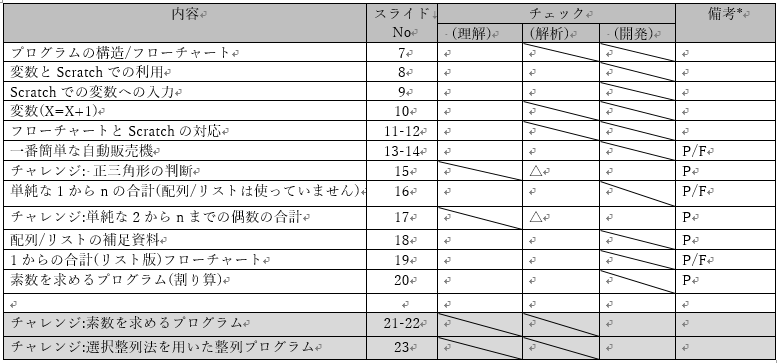 ・スライドNo. 日のスライド内の番号・理解 :スライドの内容を見て自分なりにわかったらチェック
・解析 : スタジオ内のプログラムの意味がわかったらチェック
・開発 : スライドの課題のプログラムを作ったらチェック
6ページ
条件
処理1
Yes
処理2
Yesの処理
処理3
Yes
ループの処理
終了条件
No
No
終了条件
ループの処理
Yes
プログラムの構造/フローチャート
理解
選択構造:分岐
逐次構造(直線型)
No
No
条件
Yes
Noの処理
Yesの処理
プログラムや人間の判断などのアルゴリズムは基本的に、逐次、選択:分岐、繰り返し(ループ)の組み合わせで表現できます。
繰り返し構造(ループ)
ループの処理
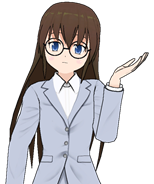 前判定型
無限繰り返し型
後判定型
7ページ
変数(X=X+1)
理解
X = X +1 (X　  X + 1のイメージ)
X = 1
Xと名前をつけた箱(変数)に1を入れる
初めにXの箱(変数)の中を取り出し+1する。計算結果をXの箱(変数)に入れなおす。
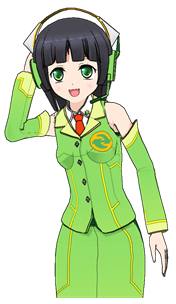 ◎Scratchでの X = X +1　次の二つは同じ意味
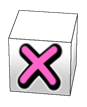 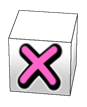 X + 1
1
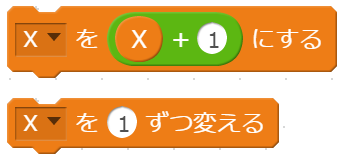 変数への代入は普通の数学の=とは違う意味なのでイメージを示してみました。
8ページ
条件
Yes
処理
Yes
終了条件
No
ループの処理
フローチャートとScratchの対応
理解
分岐
No
No
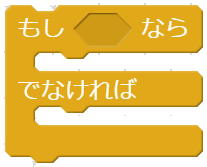 条件
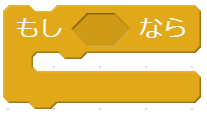 Yes
処理2
処理1
繰り返し:回数指定
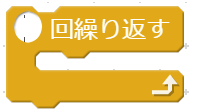 (カウンター) = 0
繰り返し:終了条件指定
(カウンター) 1づつ変える
(カウンタ) <= (回数)
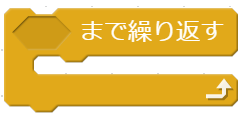 No
Yes
処理
9ページ
理解
補足:フローチャートとScratchの対応
(回数)
繰り返し:回数指定
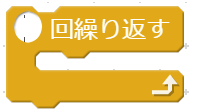 (カウンター) = 0
(カウンター) 1づつ変える
(カウンタ) <= (回数)
No
Yes
処理
Scratchでは(カウンター)はシステムが使い見えません。
カウンターも変数です。
100ページ
100円
一番簡単な自動販売機
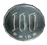 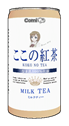 簡単な仕組みの自動販売機・100円玉を1枚だけ入れられる・商品は1つだけ・商品切れランプは無し・お金返却ボタンは無し・つり銭切れランプは無し・お金を入れて一定時間たったら自動的にお金返却は無し
金額
0000
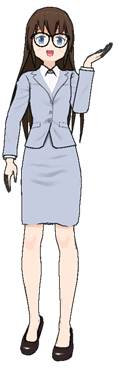 まず、始めの一番簡単な自動販売機について考えてみましょう。お金を入れることと製品のボタンを押すことしかできません。　このプログラムの動作をフローチャートとサンプルプログラムを次スライドに示します。
111ページ
サンプルプログラム　「自動販売機01」(スタジオ内)
理解・解析
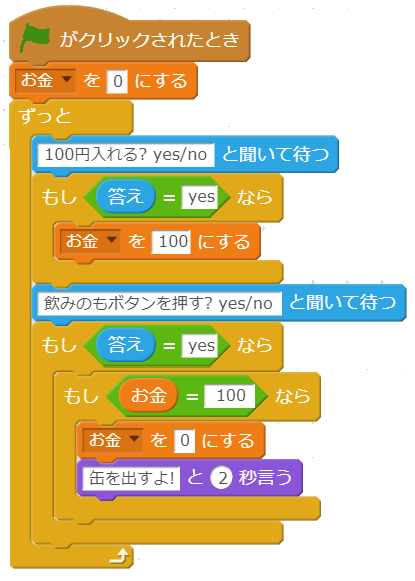 開始
お金が投入される
No
Yes
金額を100円にする
飲み物ボタンが押される
No
Yes
お金が100円入っている
No
Yes
飲み物缶を出す
122ページ
開発・(解析)
チャレンジ: 正三角形の判断
a, b, cの3個の三辺の値を入力して、すべての値が同じ場合に、「正三角形」、そうでない場合は「正三角形じゃない」と表示するプログラムを作ってみよう。
フローチャートは作っても、作らなくてもいいです。
・a,b,cは1以上の数を入力する前提で作っていいです。
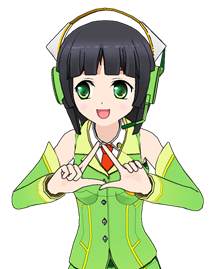 解答サンプルプログラムは正三角形の判断(スタジオ内)
133ページ
単純な1からnの合計
理解・解析
いろいろ方法で,1からnまでの合計を計算するプログラムです「1から5の合計」(スタジオ内) ここではnを5の場合を想定
開始
X = 0
「1から5の合計」では、
4種類の計算方法をプログラミングしています。その違いを理解しましょう。
カウンター = 1
カウンター>5
Yes
No
X = X + カウンター
カウンター = カウンター+1
144ページ
終了
チャレンジ:単純な2からnまでの偶数の合計
開発・(解析)
nの値を入力して、2からなn以下の偶数の合計を求めるプログラムを作成してください。
例 n =6 : 2+4+6
例 n =9 : 2+4+6+8
(「nの値を入力」の前にn=10の時のプログラムを作るといいかも
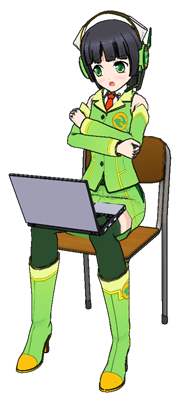 解答サンプルプログラムは偶数の合計(スタジオ内)
155ページ
配列/リストの資料
理解・解析
◎　以下のサンプルプログラムの中身を見て、添え字(インデックス)に変数を使用することを理解してください。
スタジオ内に「初歩のリスト」があります。
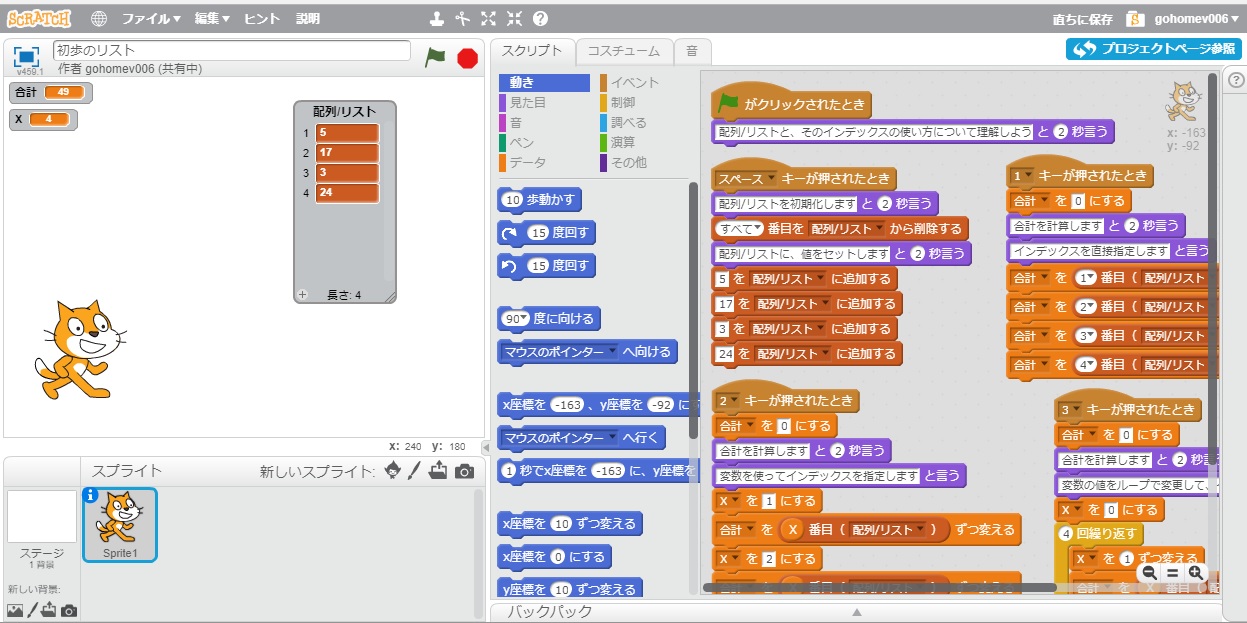 166ページ
1からの合計(リスト版)フローチャート
理解・解析
「1からの合計(リスト版)」(スタジオ内)を解読してみてください。
合計計算
配列セット(最後)
開始
合計 = 0
配列 <- (すべて削除)
最後 <- (入力)
数値i = 1
数値i = 1
配列セット(最後)
(カウンター) = 0
(カウンター) = 0
(タイマー) = 0
(カウンター) 1づつ変える
(カウンター) 1づつ変える
合計計算
No
No
(カウンタ) <= 配列の長さ
(カウンタ) <= 最大
タイム = (タイマー)
Yes
Yes
合計=合計+配列(数値i)
配列に数値iを追加
数値i = 数値i + 1
数値i = 数値i + 1
177ページ
戻る
戻る
素数を求めるプログラム(割り算)を解読してください。
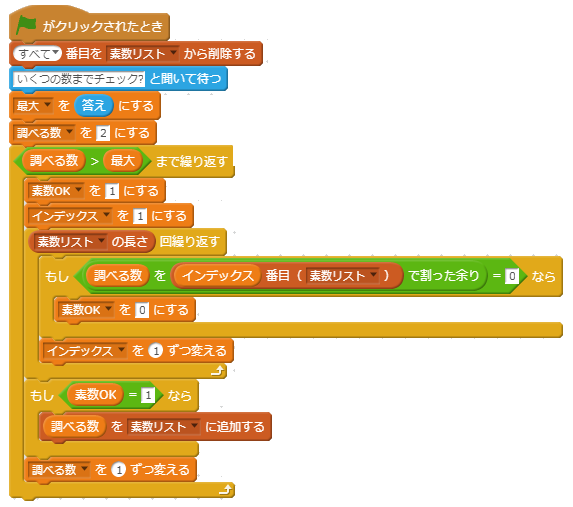 理解・解析
素数(割り算方式)(スタジオ内)
188ページ
チャレンジ:素数を求めるプログラム
スタジオ「アルゴリズムとプログラム」2018(情報)内に「1からの合計」というプログラムがあります。これを参考に素数を求めるプログラムを作成してください。
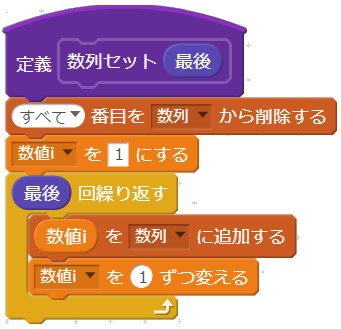 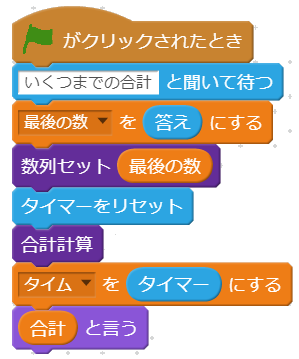 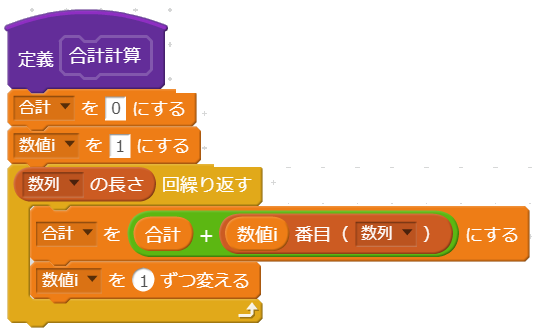 199ページ
基本的な考え方: 素数を求めるプログラム(消去法)
20ページ
チャレンジ:選択整列法を用いた整列プログラム
スタジオに「ソートのベース」というプログラムがあります。
これに追加して並び替えを行うプログラムを作成してください。数値を並べる方法を考えてみよう。ググってもいいよ
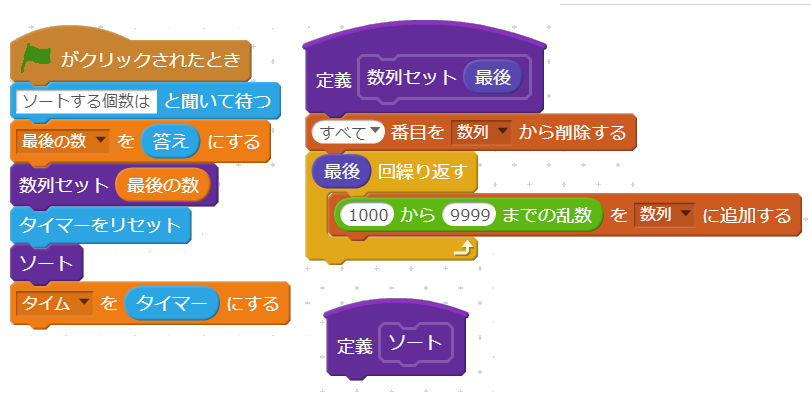 221ページ